Messianic milestones:
the Temptations Of THE MESSIAH
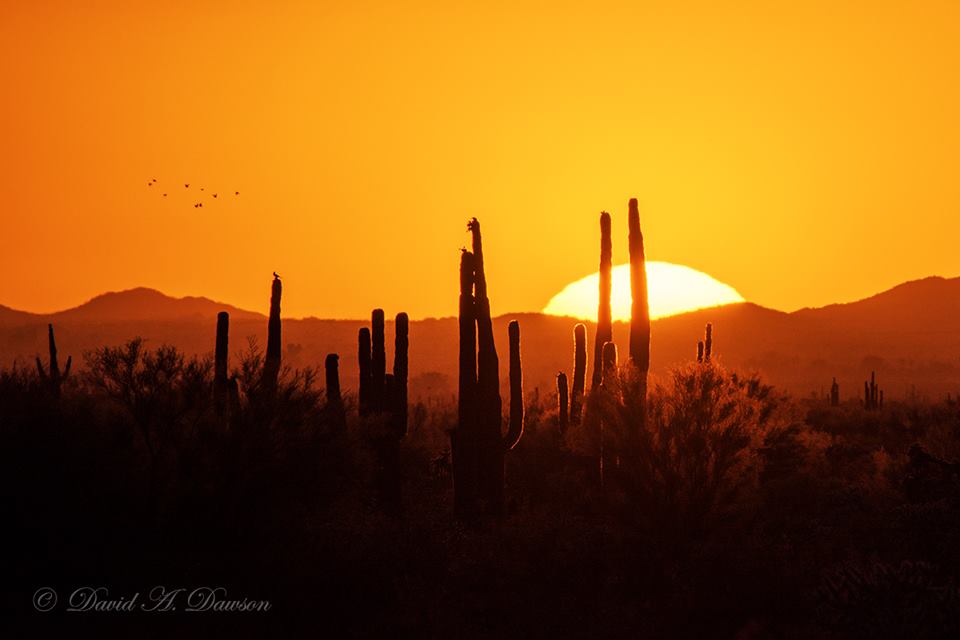 Who tempted HIM?
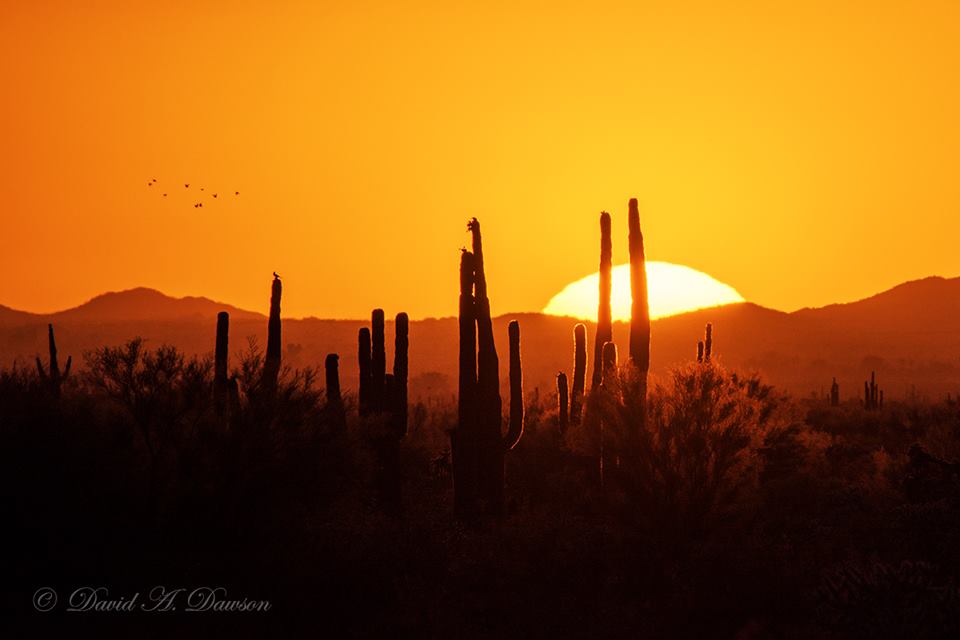 Mark 1:13
James 1:13
1st Peter 5:8
Genesis 3:1-6; Job 1:6-12
When Was HE tempted?
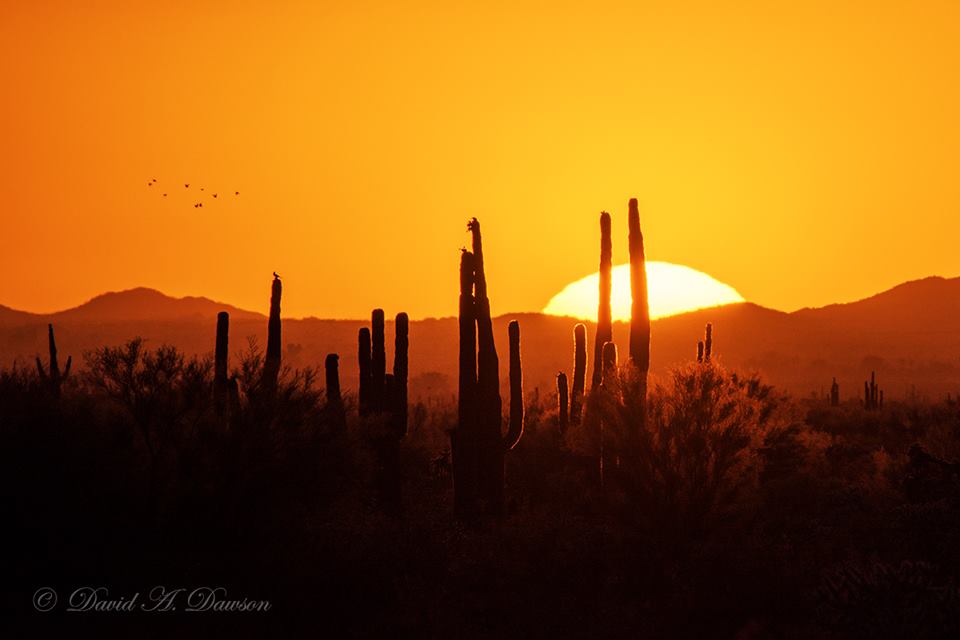 Mark 1:9-12
Matthew 4:2-3
Where Was HE tempted?
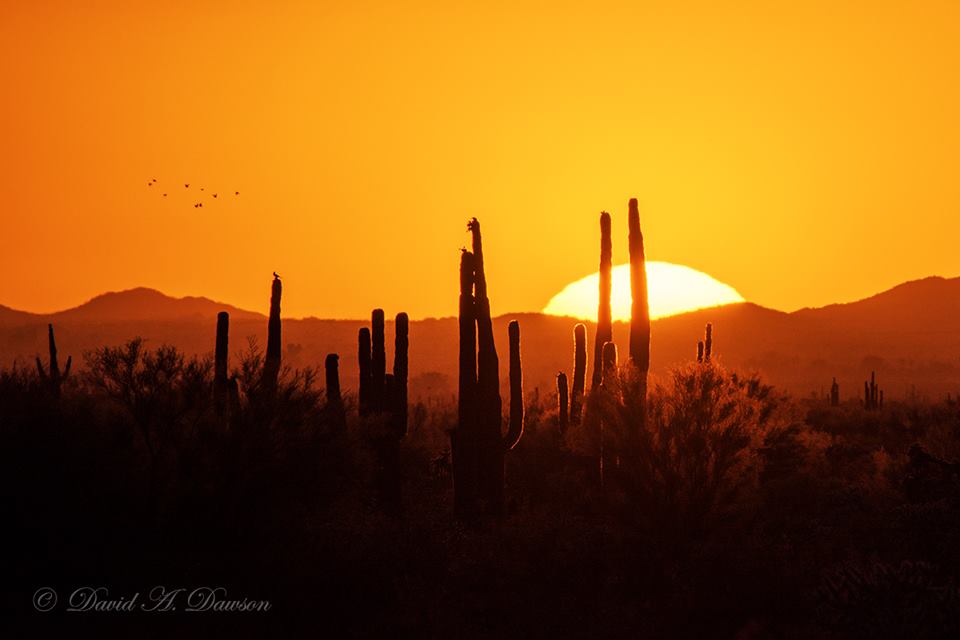 Matthew 4:1
Matthew 4:5
Matthew 4:8
How Was HE tempted?
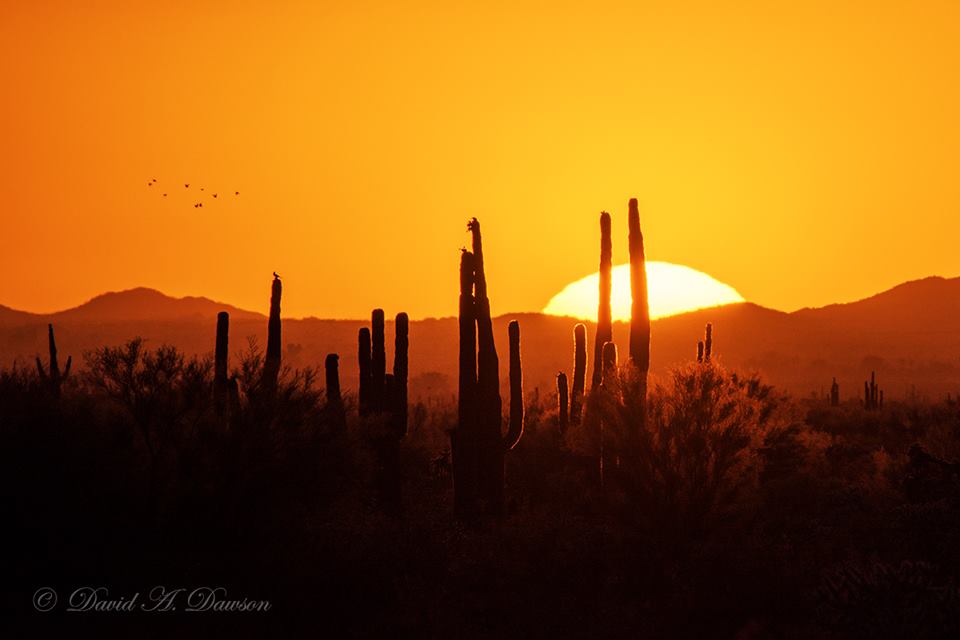 Luke 4:3, 6-7, 9-11
Genesis 3:6
1st John 2:15-17
Matthew 4:6
2nd Peter 3:16
2nd Timothy 2:15
Why Was HE tempted?
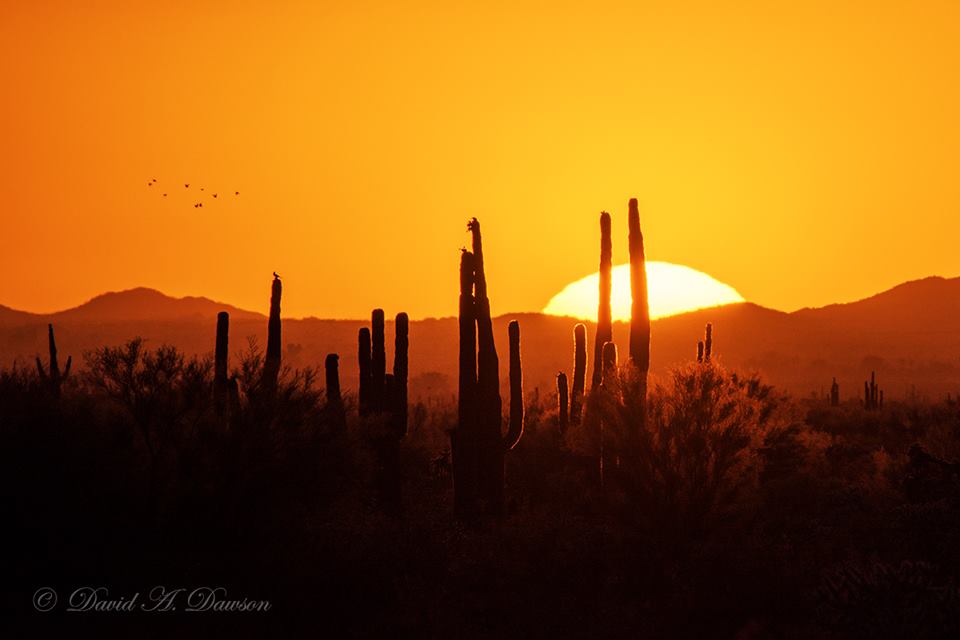 Matthew 4:1; James 1:2-4
Hebrews 2:17-18; 4:14-16